Računalo u školi XIII

Novosti iz CARNeta
Zvonimir Stanić, dipl.ing.
Ravnatelj
27. rujna, 2009. g.
AAI@EduHr – preduvjet za sve usluge!
AAI@EduHr projekt za stjecanje virtualnog elektroničkog identiteta
Distribuirani LDAP imenici za ustanove iz akademske zajednice
Centralizirani LDAP imenik za ustanove iz sustava školstva - Hosting usluga za srednje i osnovne škole - HUSO 
384.986 identiteta u kolovozu 2009.
Jedinstveni identifikator svakog CARNet korisnika
602.000+ elektroničkih identiteta u AAI@EduHr sustavu u kolovozu 2009. godine
Online enciklopedija – Proleksis enciklopedija
Prva hrvatska opća i nacionalna online enciklopedija
Razvijena u suradnji CARNeta i tvrtke Pro Leksis d.o.o. uz potporu MZOŠ-a
Više od 62 000 članaka i 17 500 slika, mapa i ilustracija
Dostupno svima s valjanim AAI@EduHr elektroničkim identitetom




enciklopedija.carnet.hr
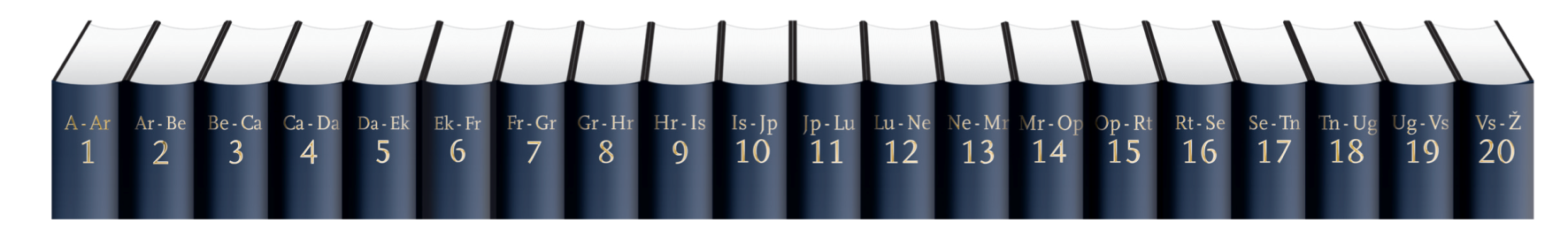 3
Burza udžbenika http://burza.skole.hr
Mjesto razmjene udžbenika za učenike i roditelje osnovnih i srednjih škola 
Bez naknade
Potrebna registracija
Komunikacija omogućena putem e-maila i telefona
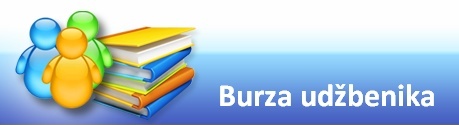 Broj prijavljenih korisnika: 8597 
Broj ponuđenih udžbenika: 13252 
Broj potraživanih udžbenika: 35116
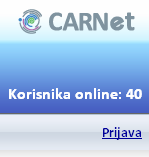 Portal “Nikola Tesla”   lms.carnet.hr
Interaktivni digitalni nastavni materijali s Nacionalnog portala za učenje na daljinu „Nikola Tesla“ za srednjoškolsku nastavu matematike, fizike, biologije, kemije i engleskog jezika
Nastavnici i učenici, kroz audio i video zapise te brojne animacije, vizualiziraju problem i njegovo rješenje
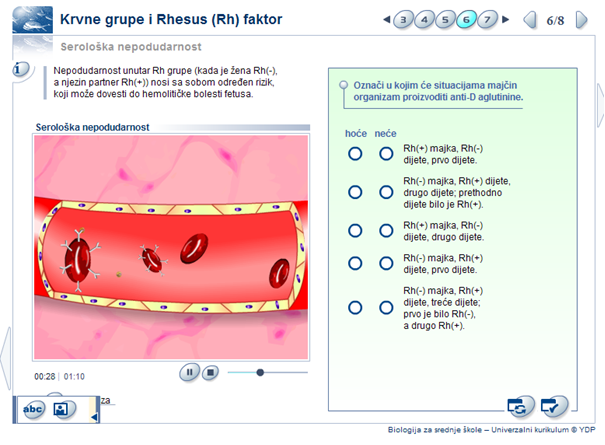 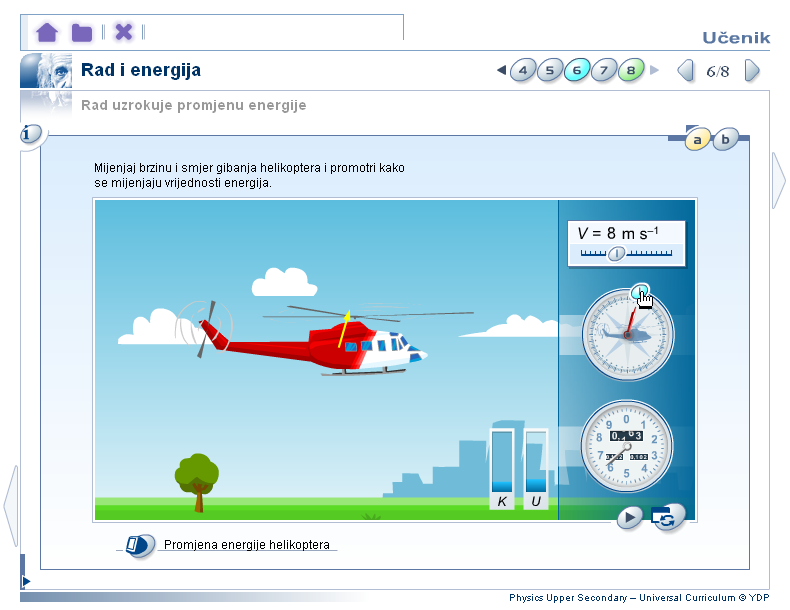 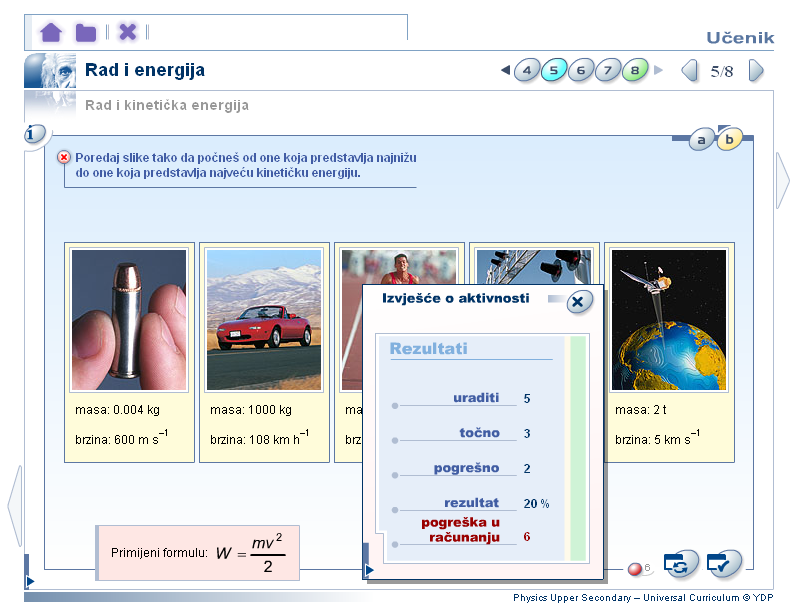 5
Tesla u školi
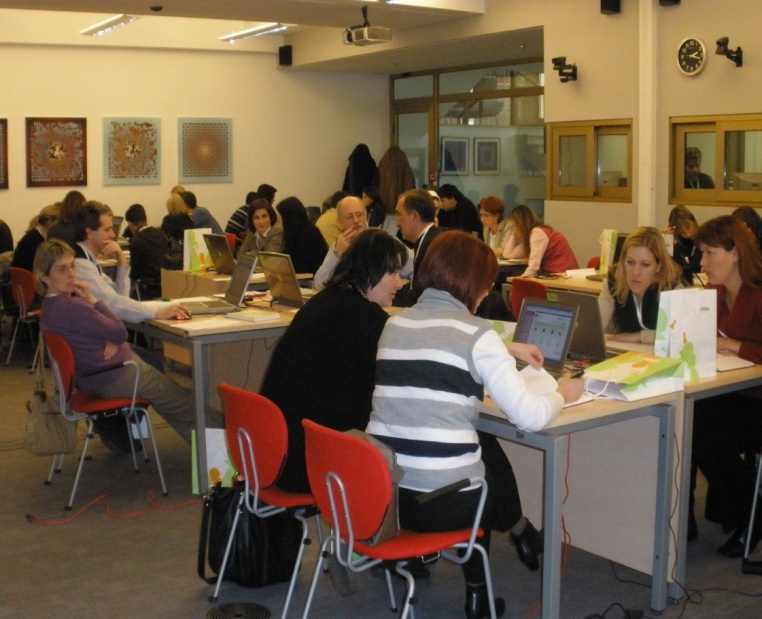 Početak projekta – prosinac 2008. g. 

Završetak projekta – srpanj 2009. g.

Korisnici - nastavnici matematike, fizike, biologije i kemije srednjih škola RH – 48 nastavnika iz 18 srednjih škola
CARNetove računalno sigurnosne usluge za škole  www.cert.hr
Antivirusna i antispam zaštita na poslužitelju elektroničke pošte
CARNet tehnički obavlja filtriranje nepoćudnih web sadržaja za osnovne i srednje škole, onemogućavajući dostupnost takvih sadržaja sa školskih računala
Praćenjem mrežnog prometa uočavamo maliciozne aktivnosti iz ili prema pojedinoj školi i sprječavamo eskalaciju problema na mreži
CARNetova Abuse služba zaprima i obrađuje prijave vezane uz neprihvatljivo korištenje CARNetovih internetskih resursa
Priručnik o računalnoj sigurnosti (http://www.cert.hr/prirucnik)
letci o računalnoj sigurnosti za učenike i roditelje - u suradnji s Udrugom Split zdravi grad i MZOŠ-om
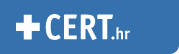 7
Letak za djecu
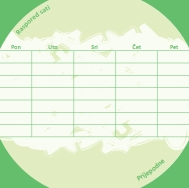 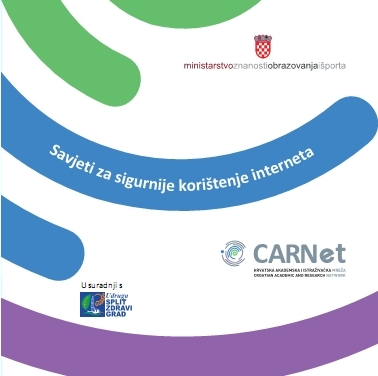 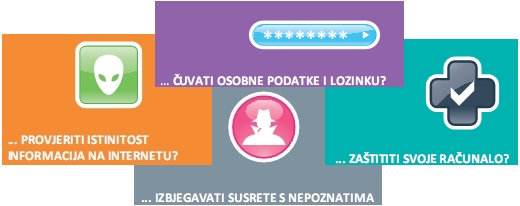 Letak za roditelje
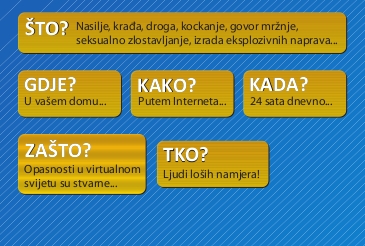 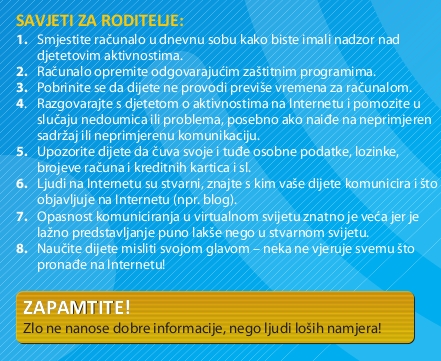 Adobe Connect Pro
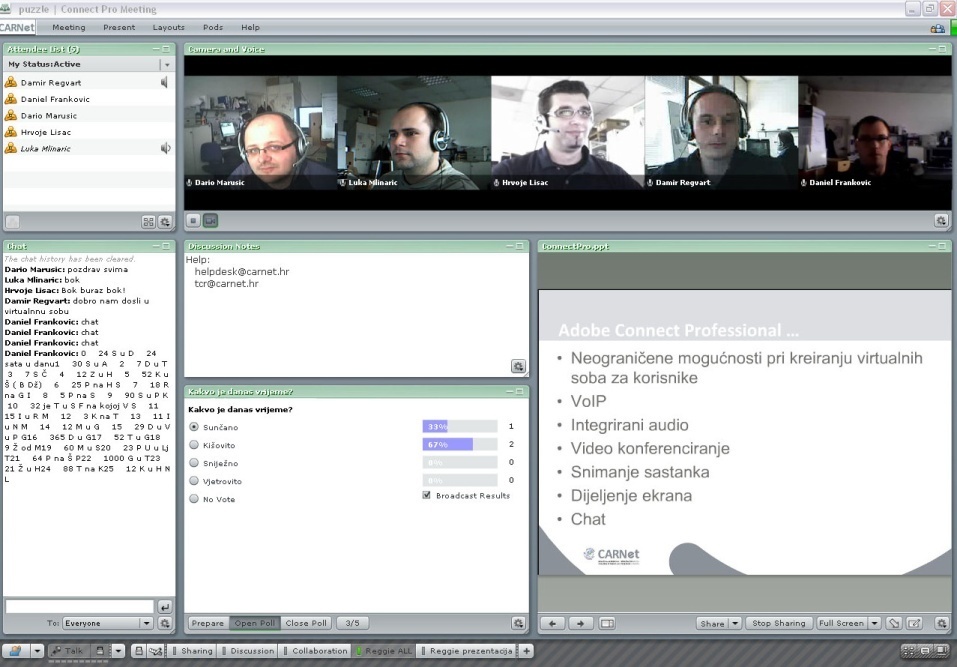 http://www.carnet.hr/acp
Web kolaboracijski alat
Opcije poput whiteboarda, chata, dijeljenja sadržaja ekrana, prozora ili pojedinih aplikacija, prijenos govora i slike, anketa…
Login sa AAI@EduHR, lokalnim ili “gost” korisničkim računom
Preduvjeti:
Pristup Internetu
Web preglednik
Flash player
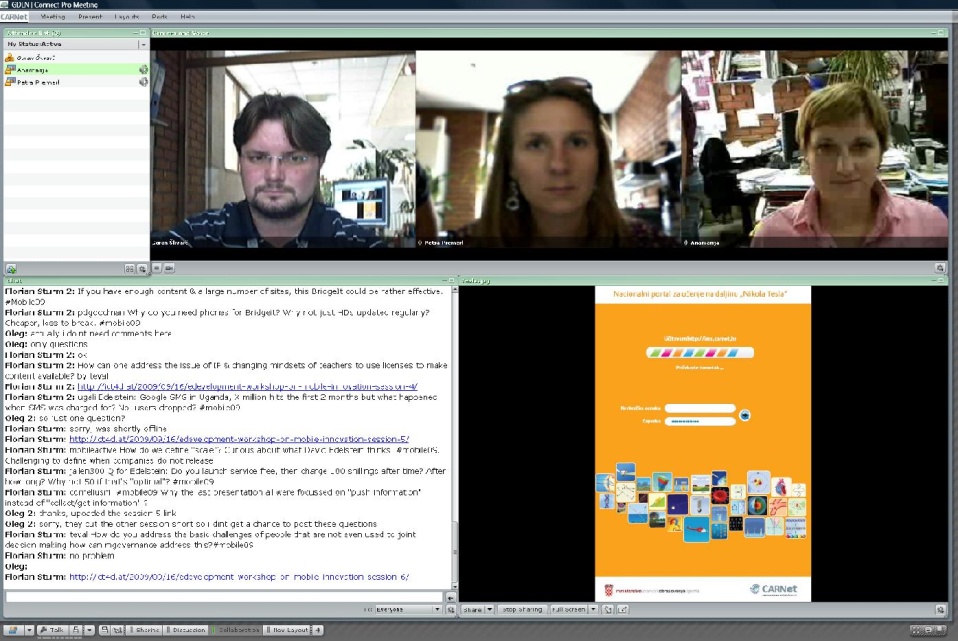 10
CARNetovi promotivni materijali
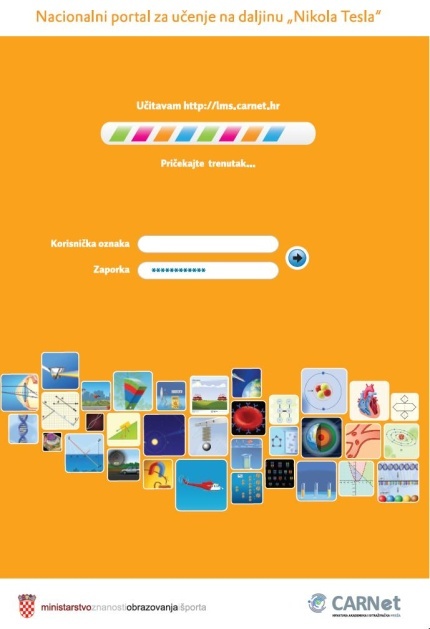 Nacionalni portal za učenje na daljinu Nikola Tesla" – brošura
Dostupni i u online verzijama na: 
www.skole.hr
www.carnet.hr
Distribucija po srednjim školama, za svakog učenika i nastavnike mat, fiz, bio, kem i eng
CARNet Newsletter
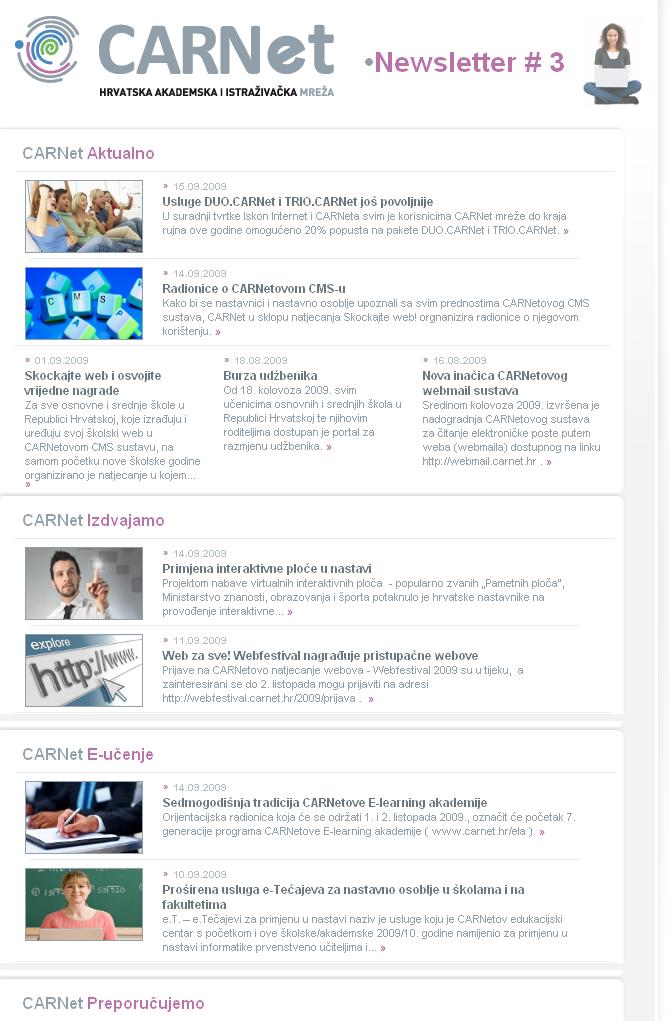 Objavljuje se dvomjesečno
Mailom u plain-text formatu
Dostupan i na webu
Jeste li pretplaćeni ?
www.carnet.hr/e-presso
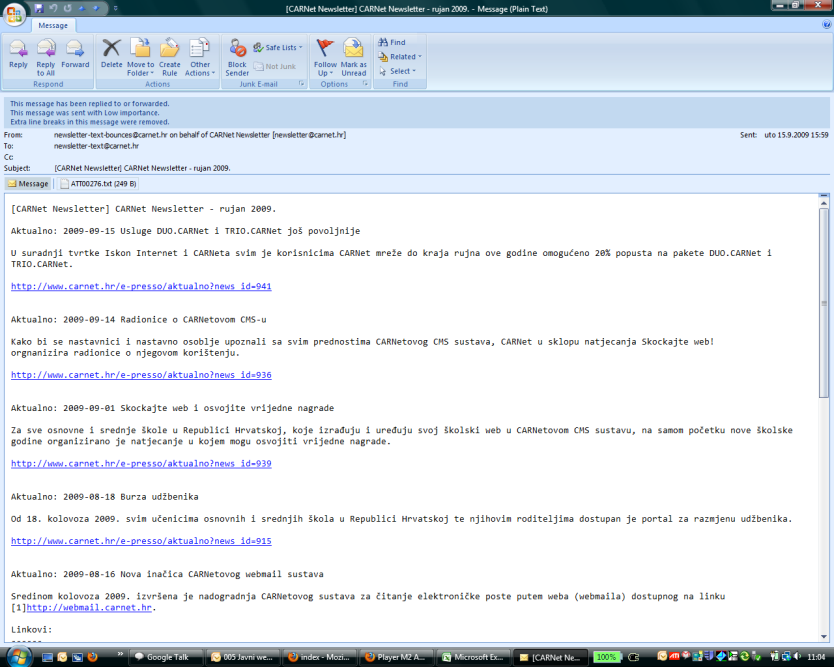 Nove knjige u e-knjiznici
E-knjiznica.carnet.hr
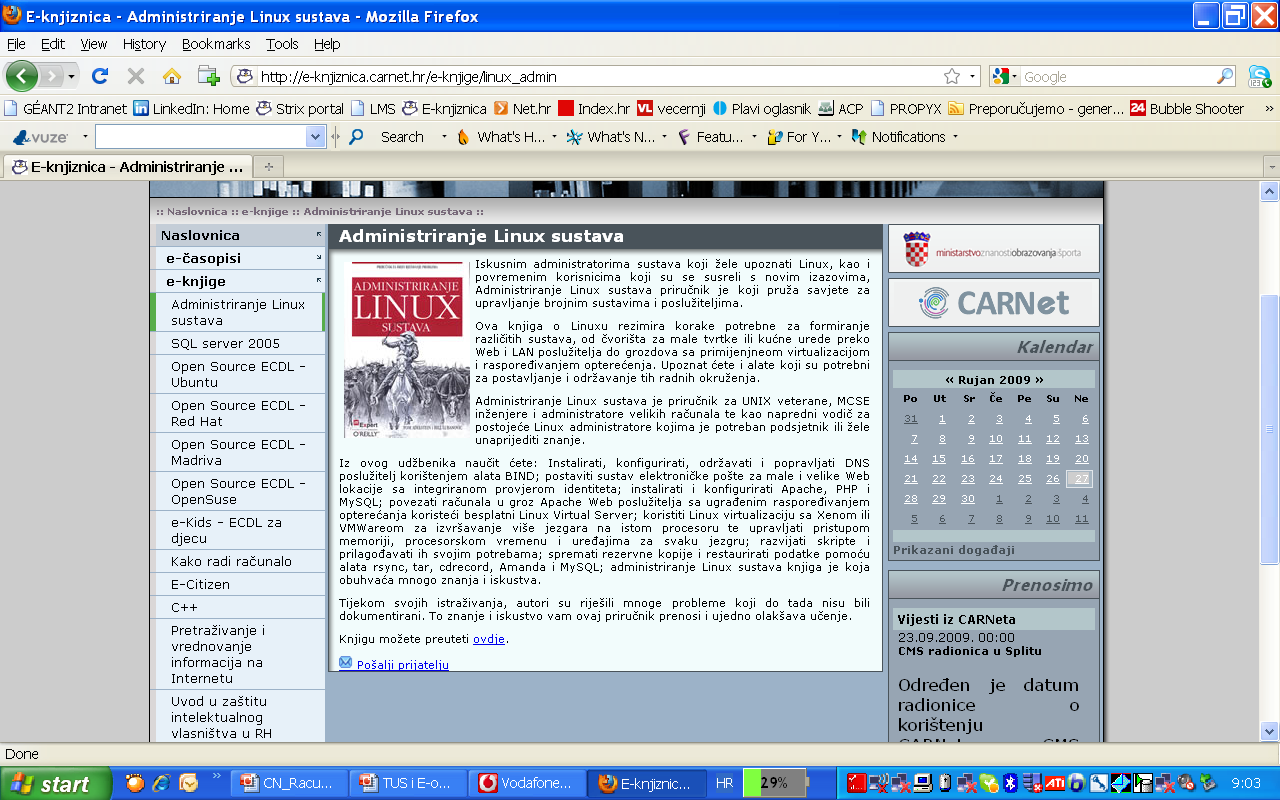 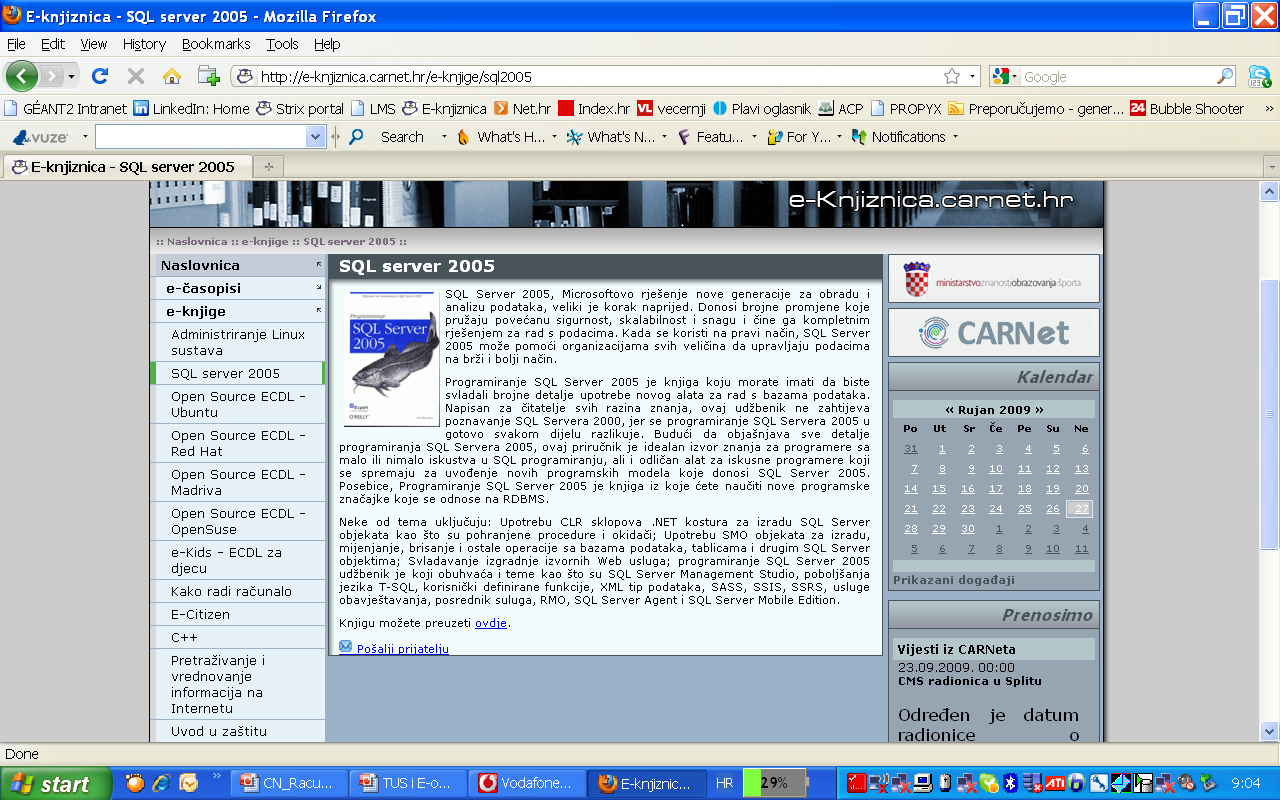 13
NISPVU   www.postani-student.hr
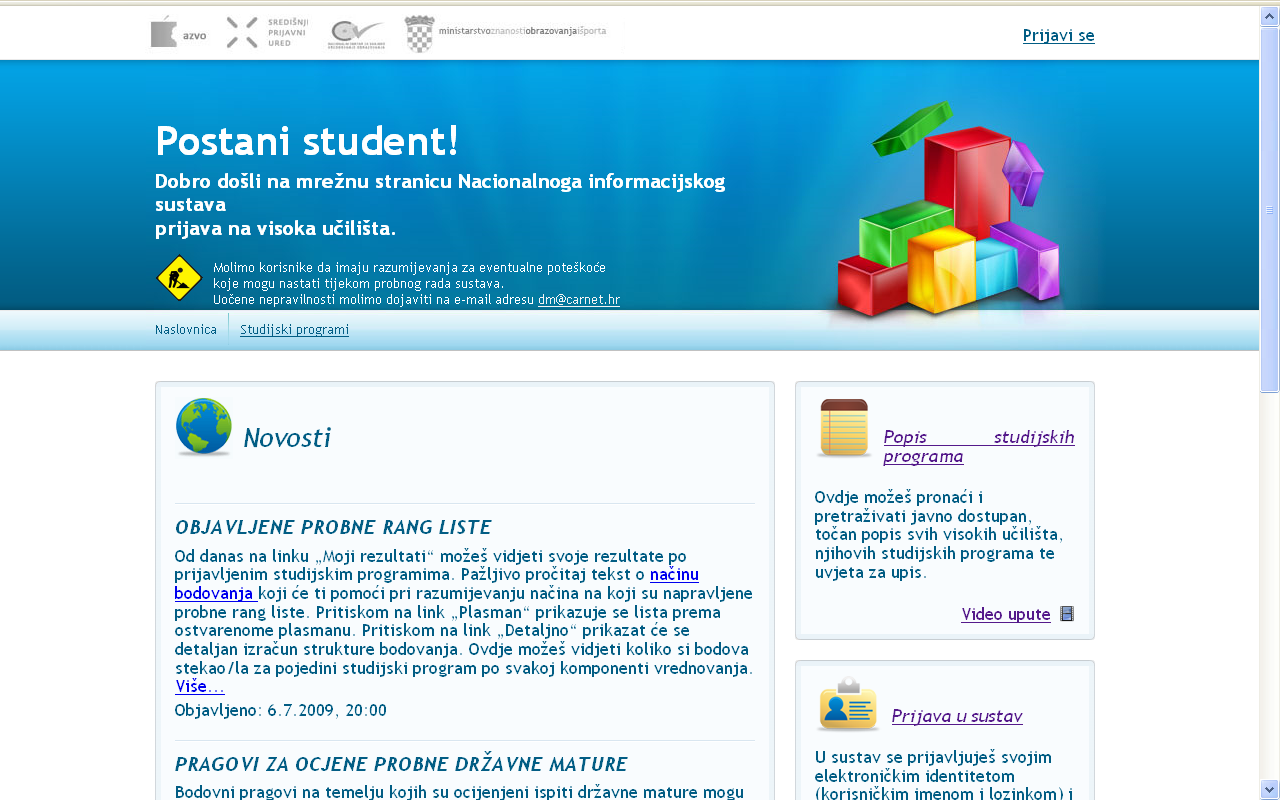 14
CMS radionice
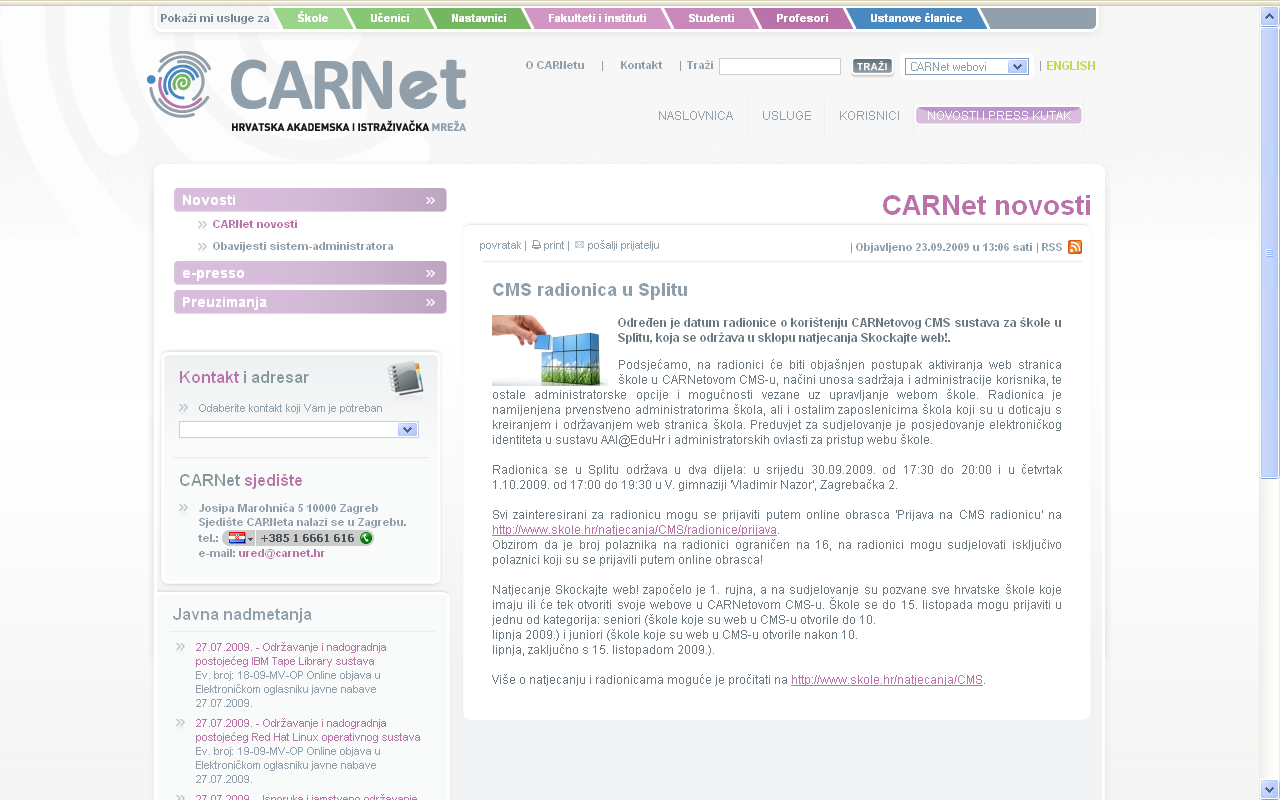 15
eLektire – lektire.skole.hr
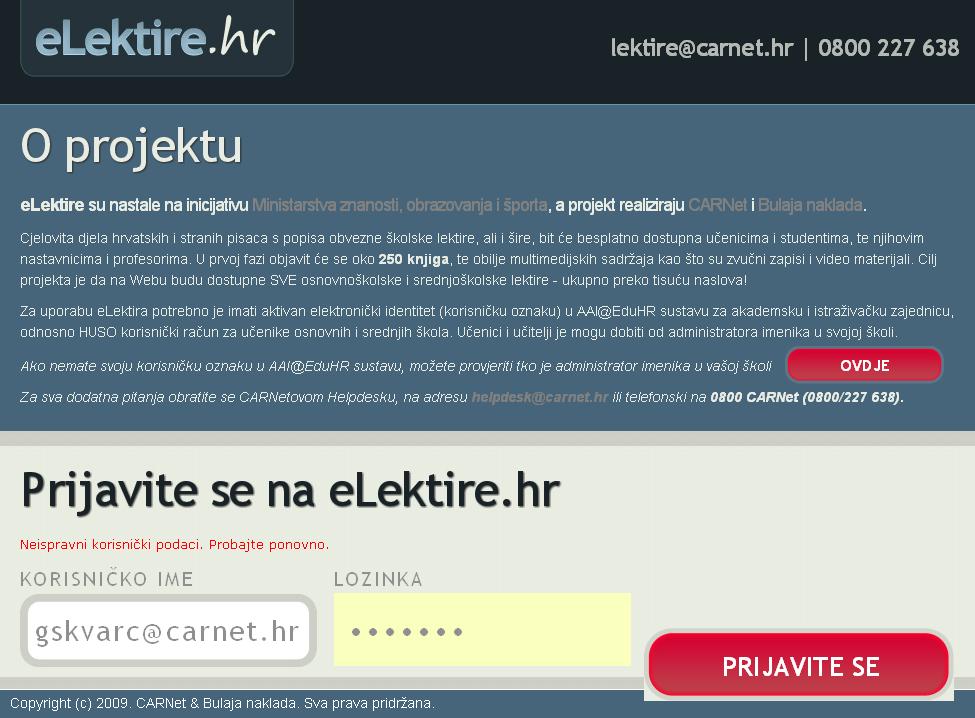 Cjelovita djela hrvatskih i stranih pisaca s popisa obvezne školske lektire
Biti će dostupno u prvoj fazi oko 270 naslova
Login sa važećim AAI@EduHR podacima
Sve u .pdf-u, moguće čitanje, pohrana i ispis
“Flipanje”  stranica na ekranu
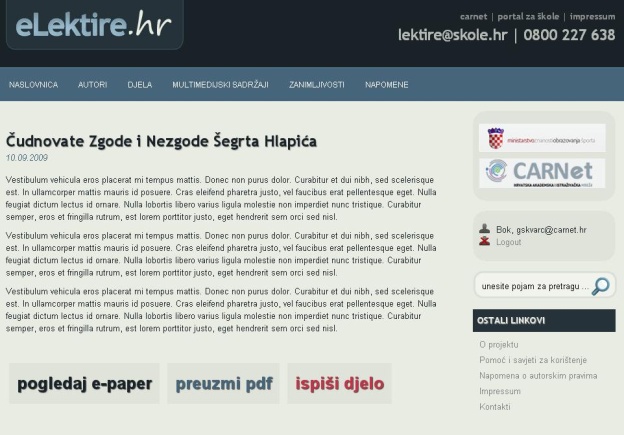 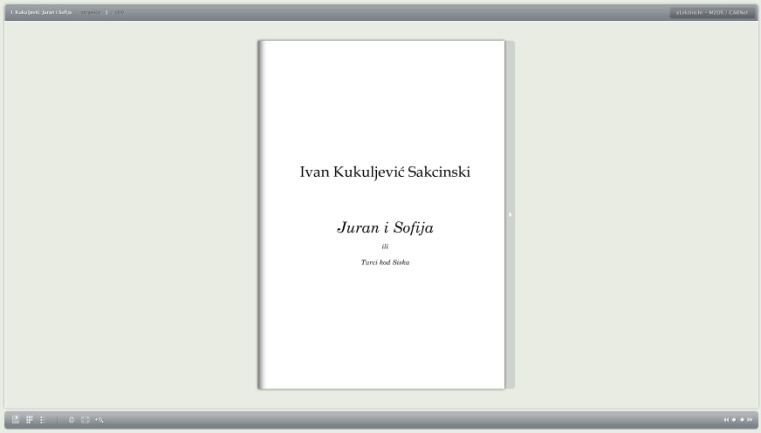 16
http://www.carnet.hr/onlinetecajevi/program
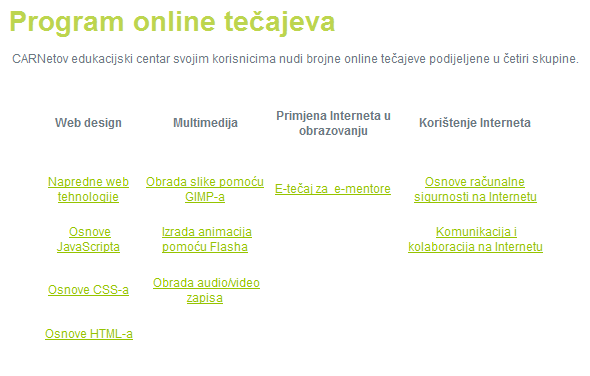 17
Centralizirana distribucija MS softwarea
Centralno mjesto za preuzimanje Microsoftovih proizvoda za osnovne i srednje škole
Windows OS za klijentska računala (XP, Vista, Windows 7)
Windows OS za servere (MS Server 2003, MS Server 2008)
Uredske aplikacije (MS Office 2003, MS Office 2007)
Pravo preuzimanja softwarea imat će samo ovlaštena osoba u školi – admin resursa
Jedinstveni server – pojednostavljena distribucija
Brže, jeftinije, kvalitetnije
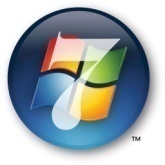 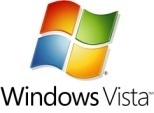 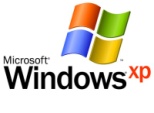 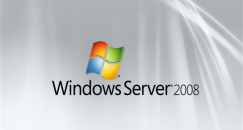 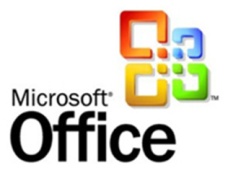 18
Usluge pristupa Internetu – I.
XCARNet / 3DCARNet (suradnja s B.net-om – 1670+ korisnika)
Pojedinačni širokopojasni pristup CARNet mreži putem 
infrastrukture kabelske televizije
MetroCARNet (suradnja s Metronetom – 1880+ korisnika) 
Pristup Internetu (ADSL2+) brzinom 2Mbps/384kbps
OptiCARNet  (suradnja s OT – Optima telekomom, 230+ korisnika)
Pristup Internetu (ADSL2+) brzinom 3Mbps, jedna telefonska (analogna) linija i jedan telefonski broj, neograničen internetski promet preko CARNet mreže i najam modema 
Duo.CARNet (suradnja s Iskonom – 2390+ korisnika) 
Pristup Internetu (ADSL2+) brzinom do 5Mbps/512kbps
Trio.CARNet – Duo.CARNet + televizija – Triple play
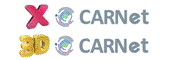 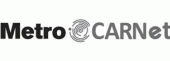 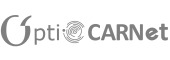 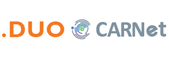 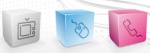 Usluge pristupa Internetu – II.
MobileCARNet, VipmeCARNet ( suradnja s Vip-om – 9200+ korisnika)
Pristup pomoću GPRS, EDGE, UMTS, HSDPA infrastrukture
Brzine do 7,2 Mbps
Prepaid i postpaid varijanta
Tele2CARNet (suradnja s Tele2 d.o.o., 230+ korisnika)
Pristup pomoću GPRS, EDGE, UMTS, HSDPA infrastrukture
Brzine do 7,2 Mbps
Stick2CARNet (suradnja s T-Mobile d.o.o., n.a.)
Pristup pomoću GPRS, EDGE, UMTS, HSDPA infrastrukture
Brzine do 7,2 Mbps
CARNetovi modemski ulazi – CMU (38 820+ pojedinačna korisnika)
3780 modemskih ulaza za dial-up pristup
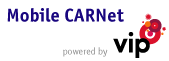 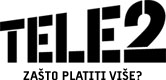 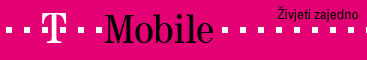 CARNet Helpdesk
Podrška korisnicima
0800 CARNet
0800 227 638 
szc@carnet.hr
helpdesk@carnet.hr
21
Kontakti:
Podrška korisnicima
0800 CARNet
0800 227 638 
szc@carnet.hr
helpdesk@carnet.hr

Više informacija o CARNetovim obrazovnim sadržajima
e-obrazovanje@carnet.hr
01 666 1 700
ela@carnet.hr
01 666 1 760 

Adrese za pamćenje 
www.carnet.hr
www.skole.hr
www.cert.hr
e-knjiznica.carnet.hr
lms.carnet.hr
burza.skole.hr
enciklopedija.carnet.hr
ucilica.carnet.hr